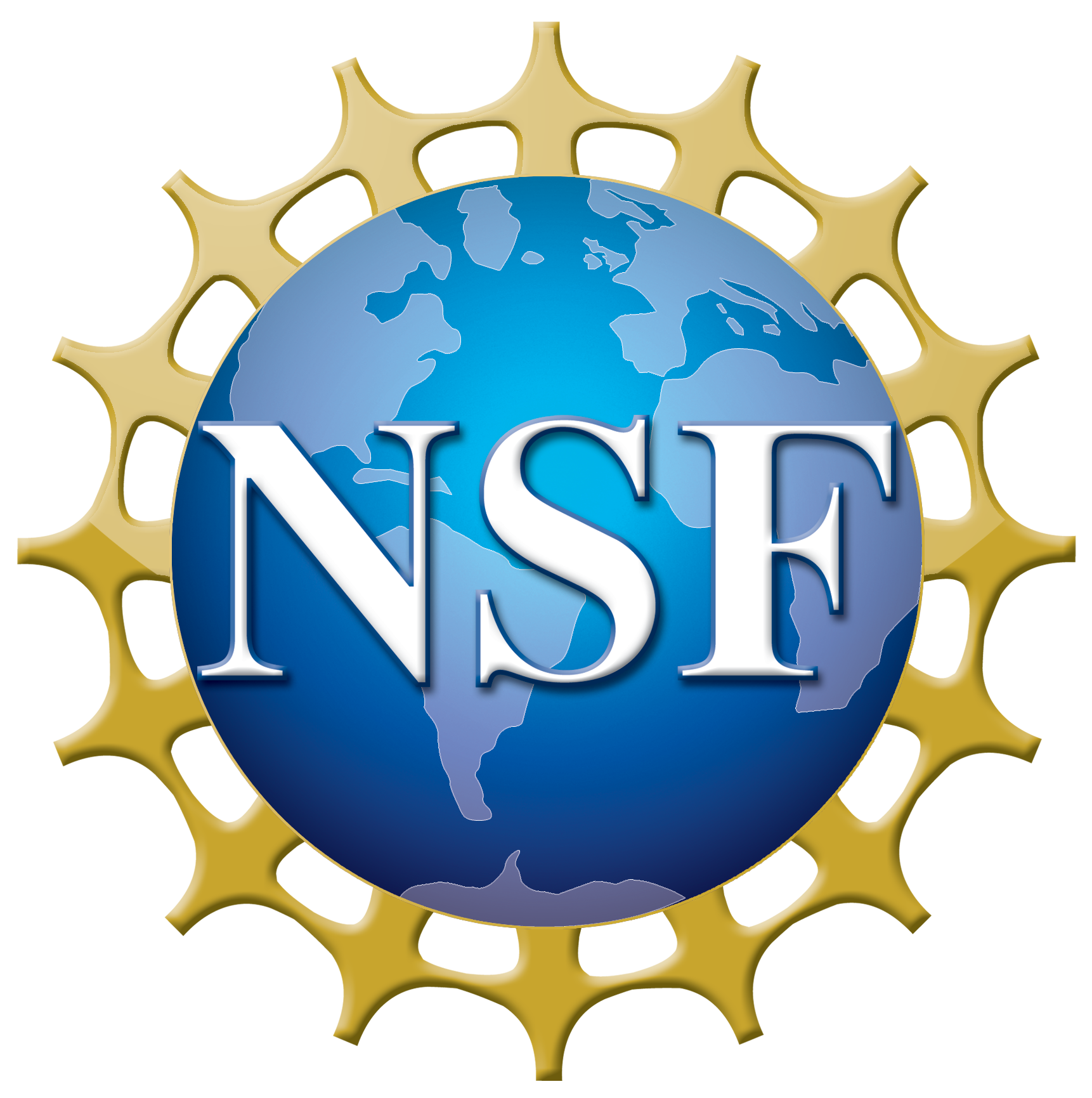 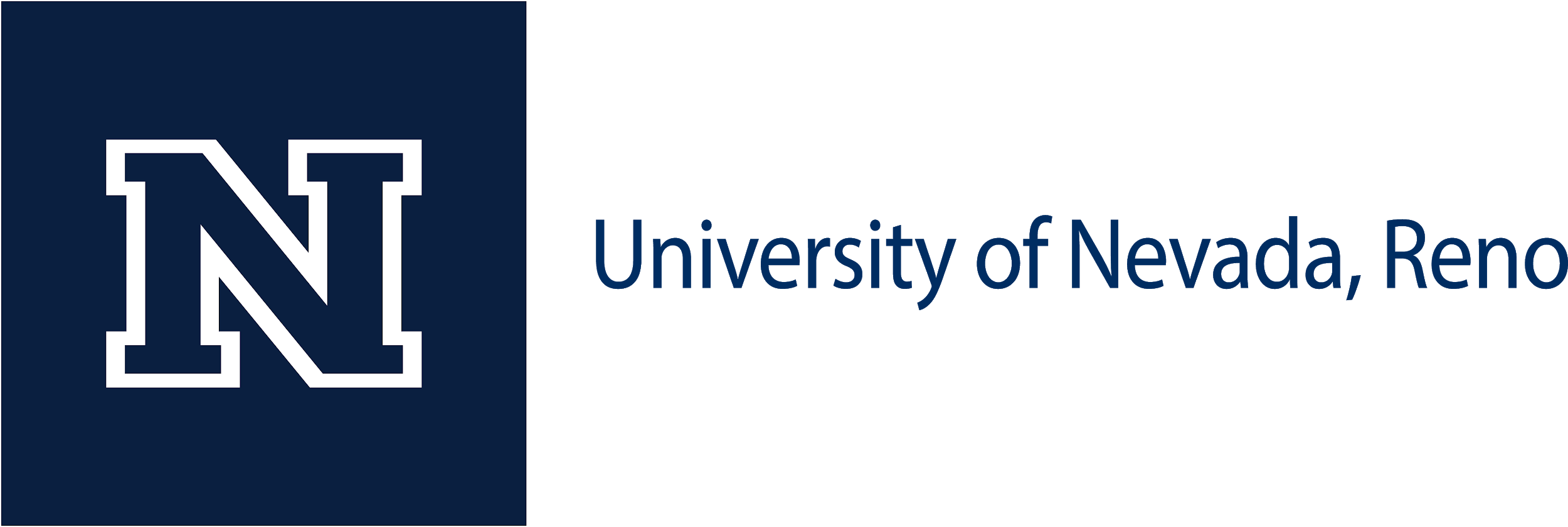 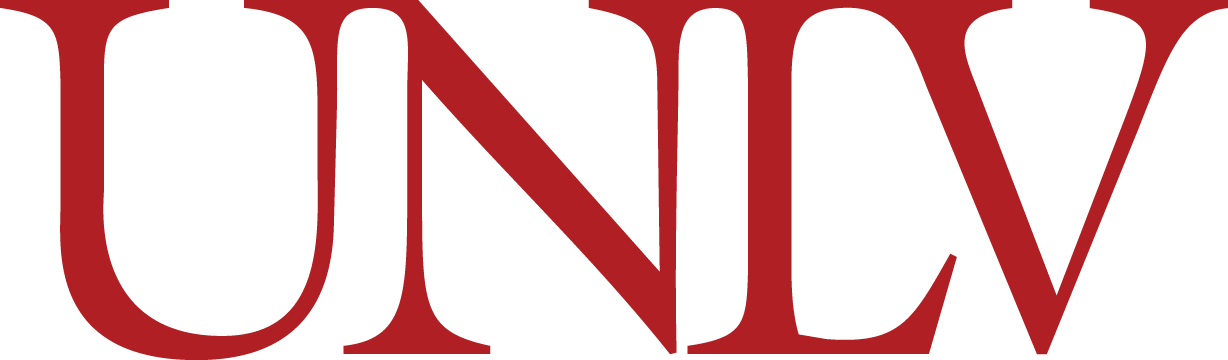 Search & Rescue Operations ::
Mesh Networked Robotics
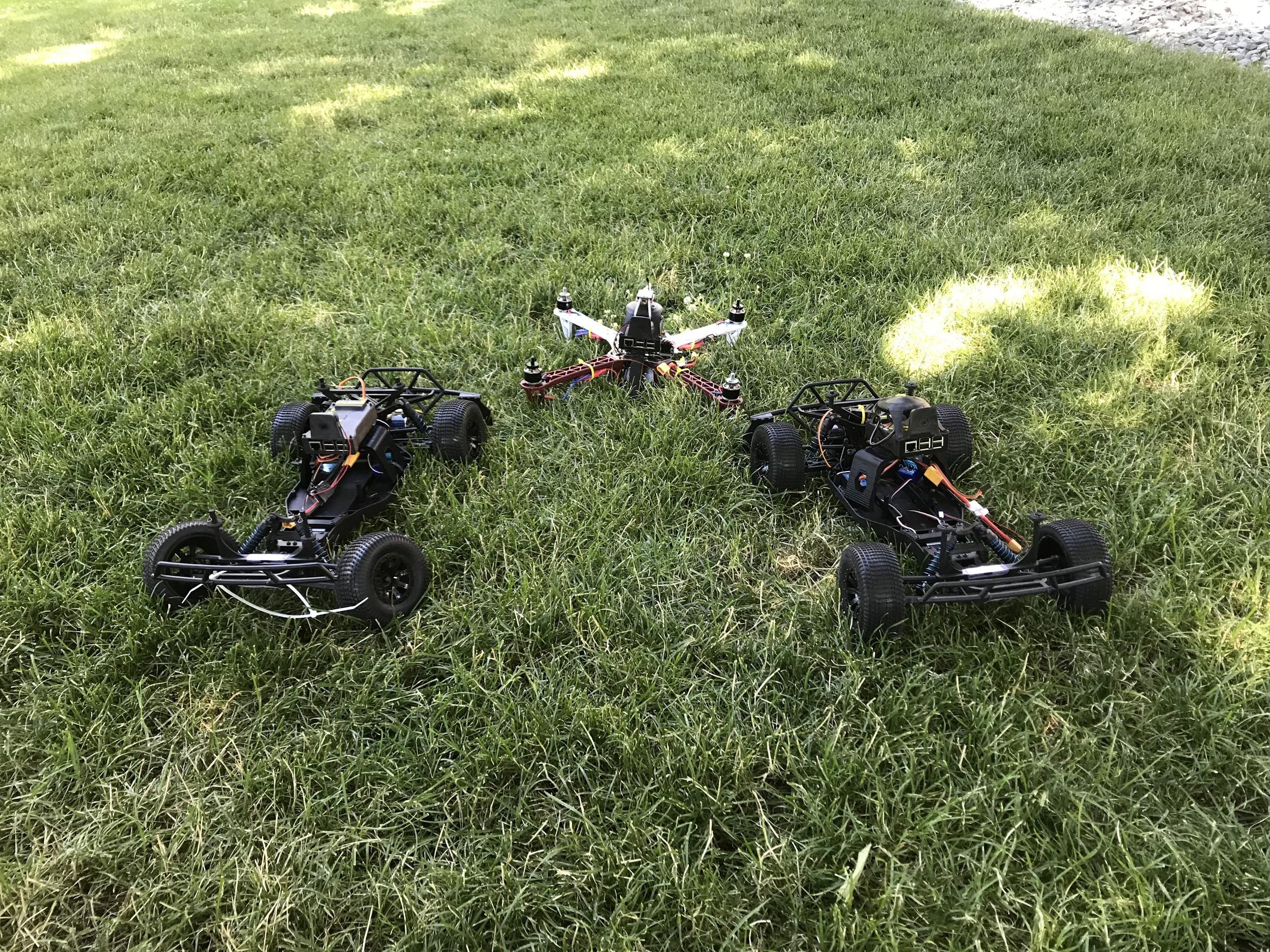 Tristan Brodeur, Paulo Regis, 
David Feil-Seifer, Shamik Sengupta
Goal
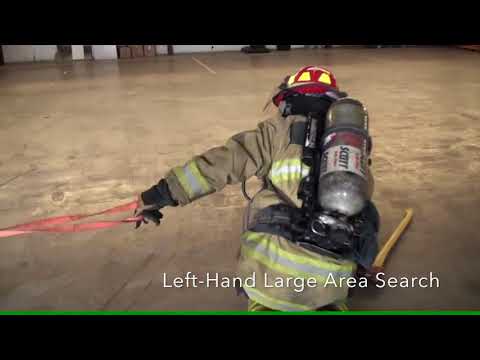 Large-area search-and-rescue   techniques are of primary concern in disaster relief efforts.
Mesh Networks
Follow-the-leader approach based on wifi-geolocation [2]
Each slave node determines velocity commands via communicated velocities from master node
IEEE 802.11 devices often make the RSSI measurement available to users

Navigation of unknown terrain from statically placed nodes configured in mesh network [1]
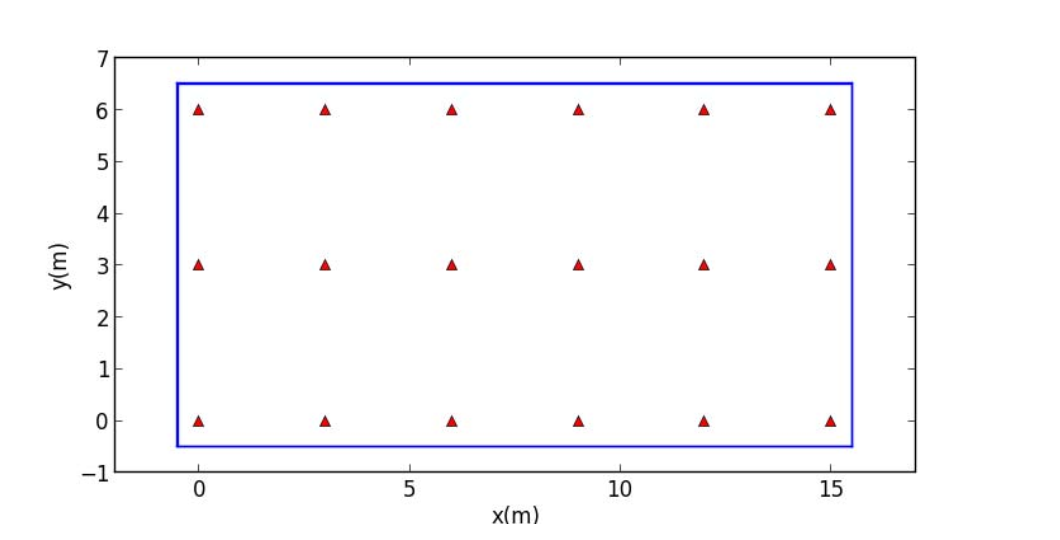 [1] N.  Zhou,  X.  Zhao,  M.  Tan
RSSI-based Mobile Robot Navigation InGrid-pattern Wireless Sensor Network
Chinese Automation Congress; November, 2013.
Methods :: 
Equipment
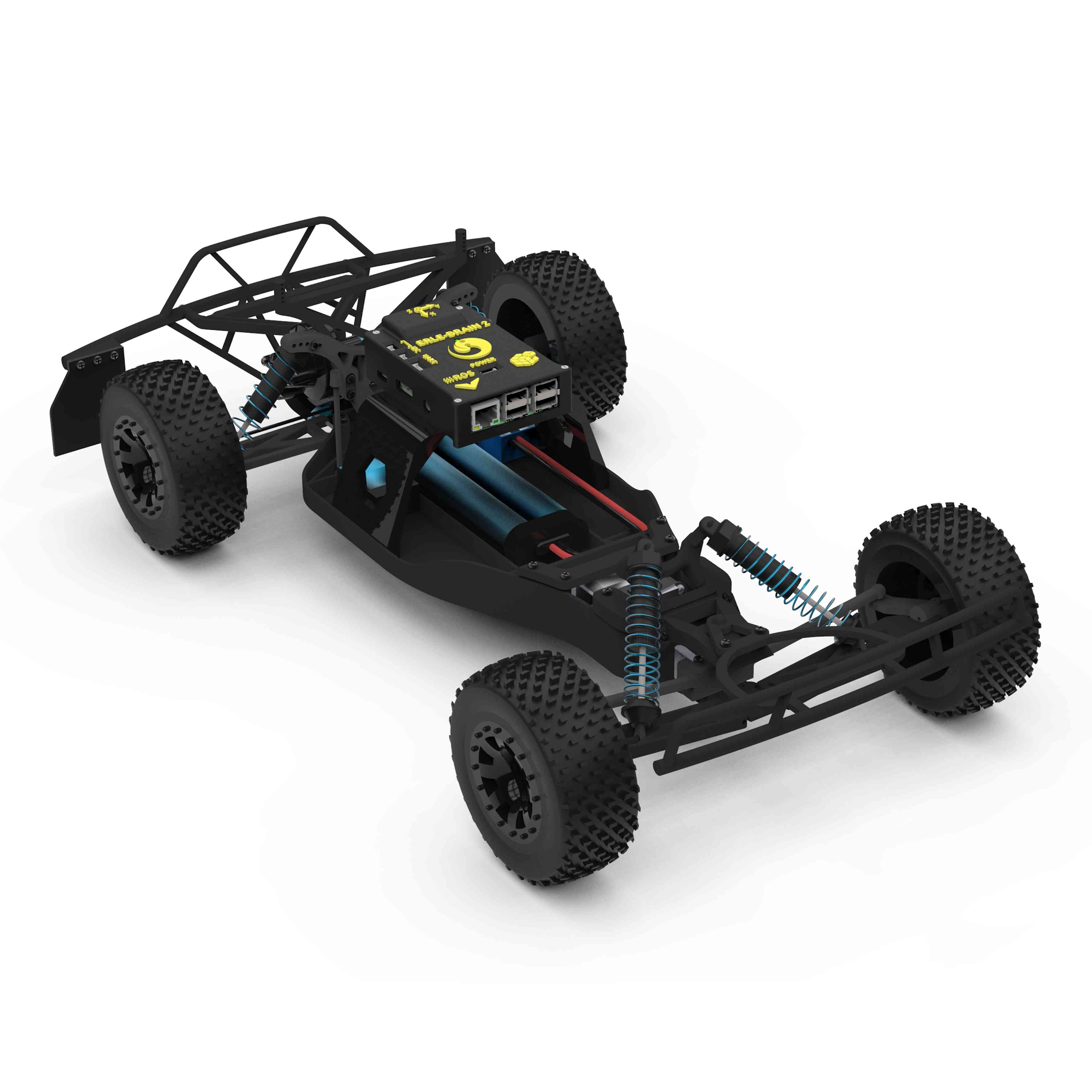 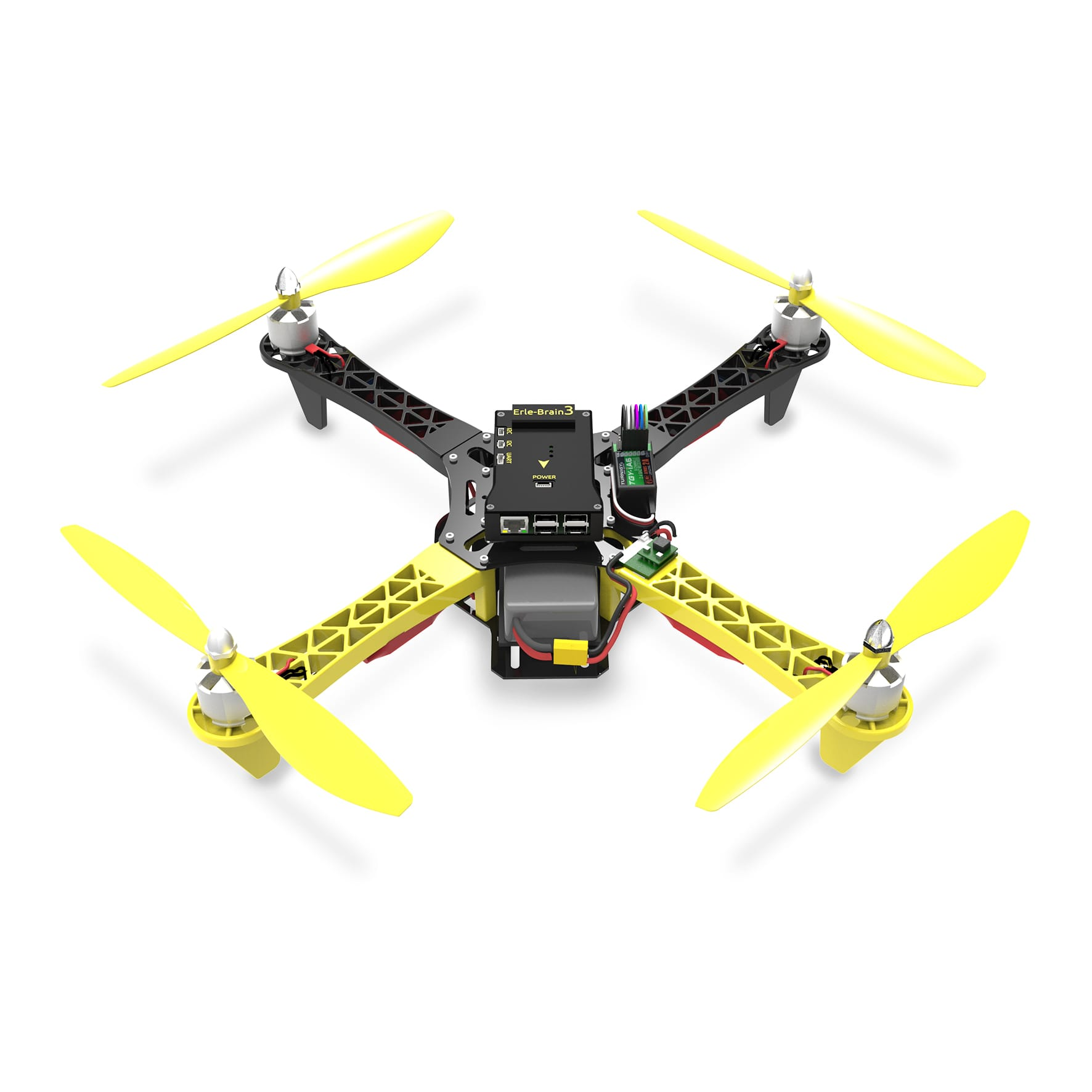 x2
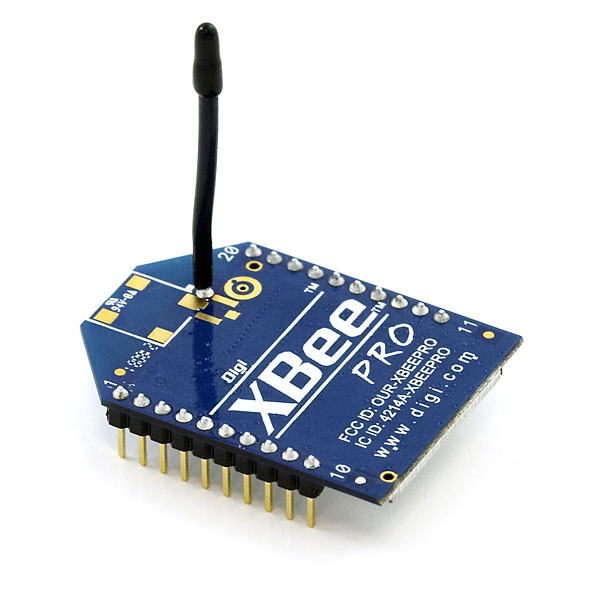 x3
Approach :: 
Node Initialization
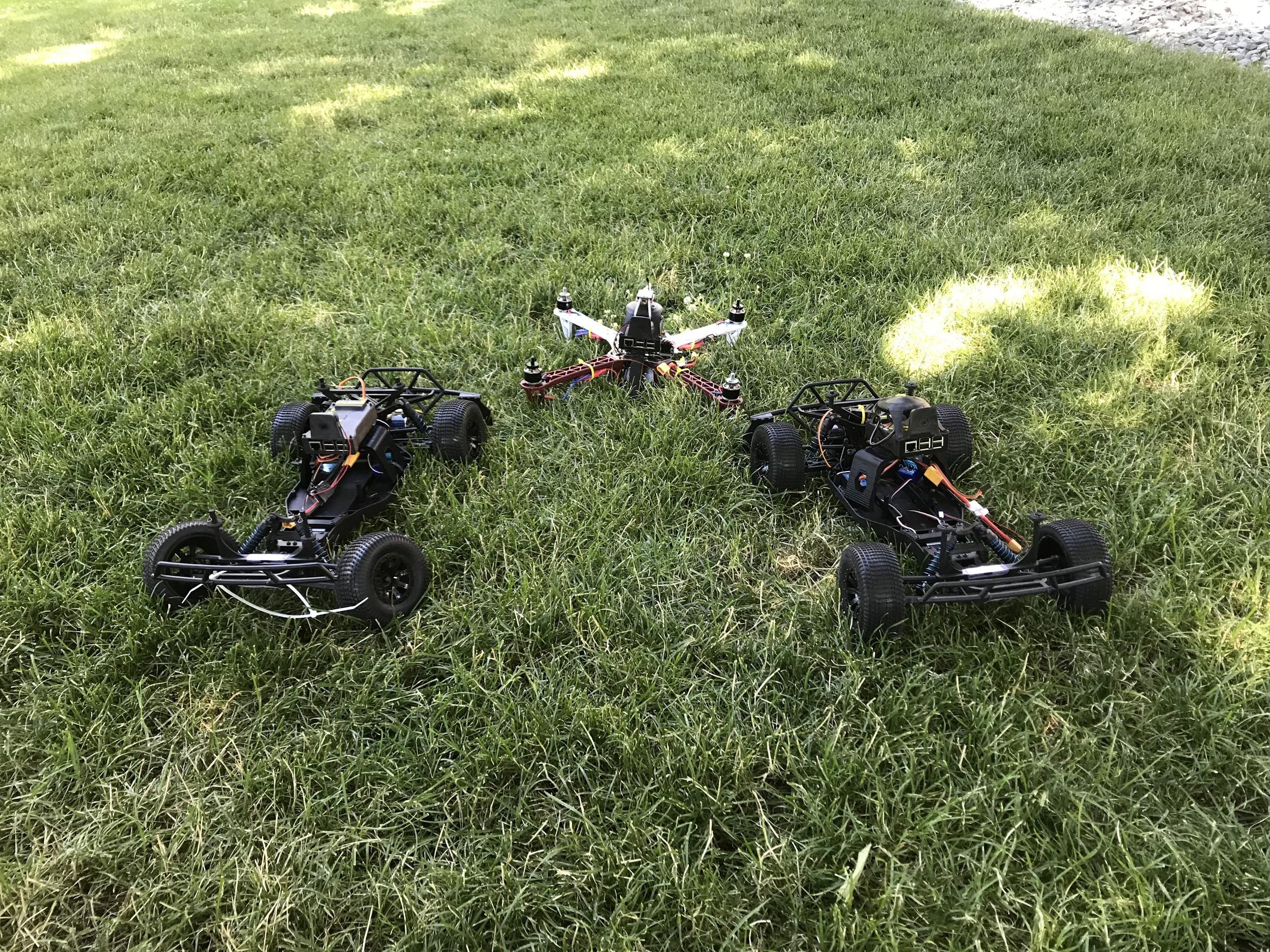 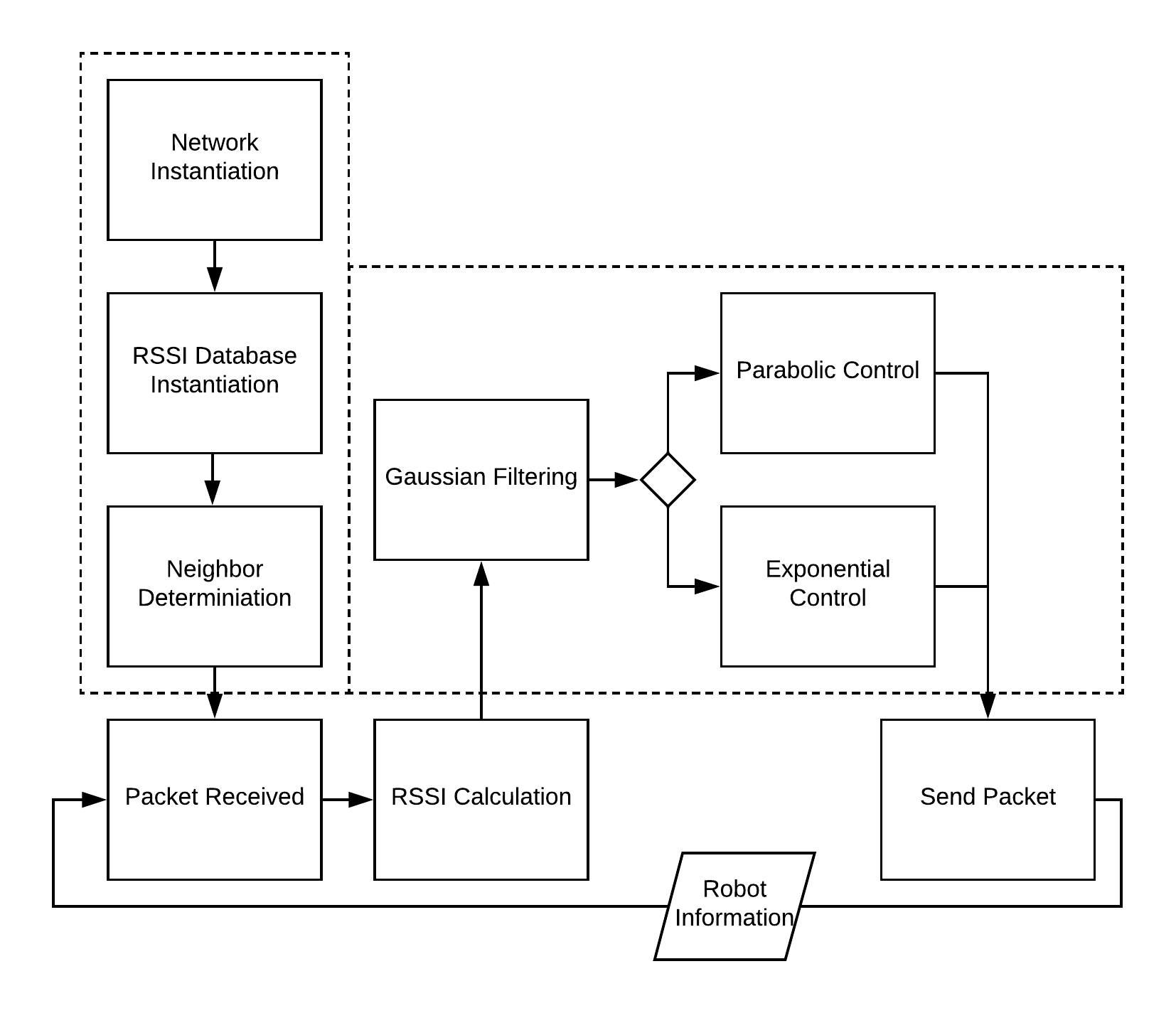 Propagation of RSSI values to each node in system
RSSI database created of all nodes contained within the system
Approach :: 
RSSI Thresholding
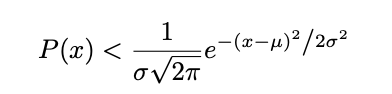 Packet sent at each time stamp containing the following data:
P(x) : threshold value determining critical point
μ : average of all received RSSI values for a particular node within a determined time frame
σ2 : variance of the received RSSI values
Identification Number
Time-to-failure (based on battery status)
RSSI respective to requesting nodes
Status of mission
Approach ::
Robot Control
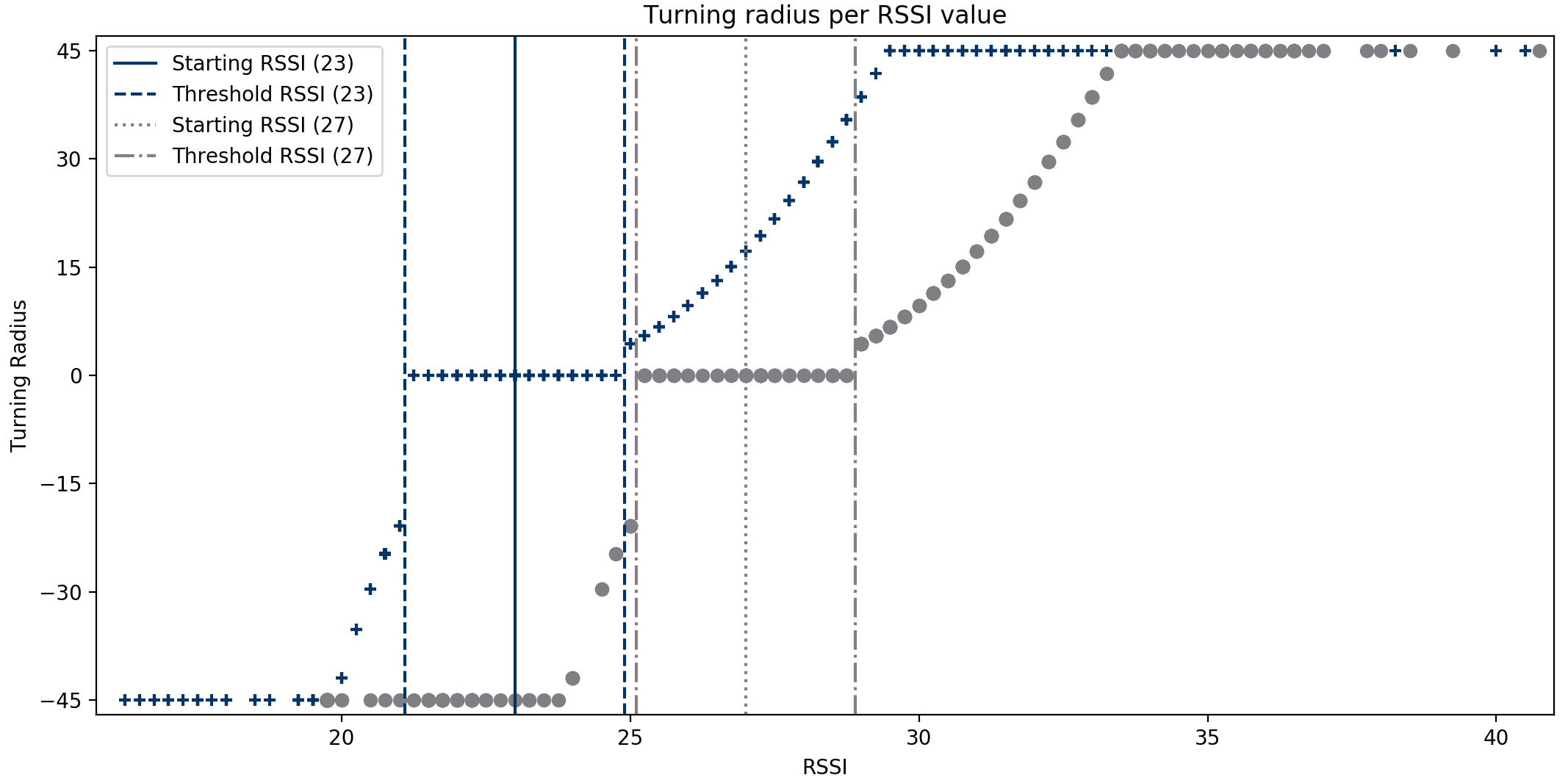 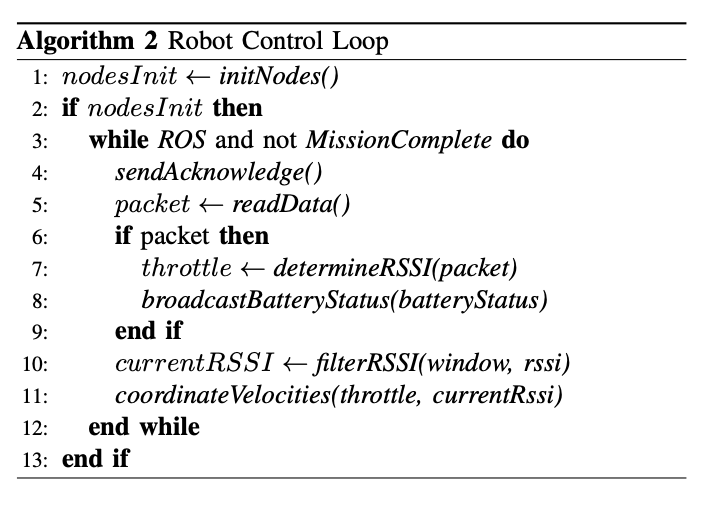 Results
Measured Time Requirements for Instantiation
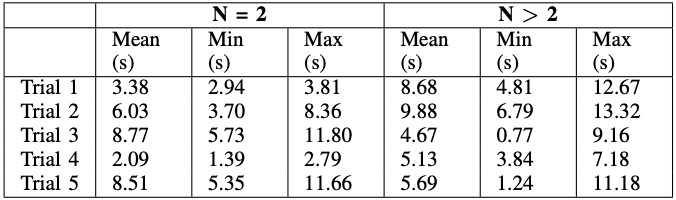 Initial Positioning Accuracy for n+1 nodes
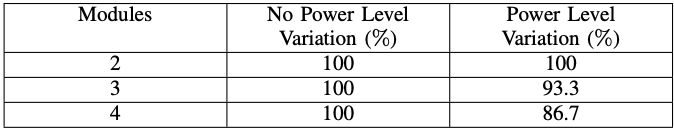 Results
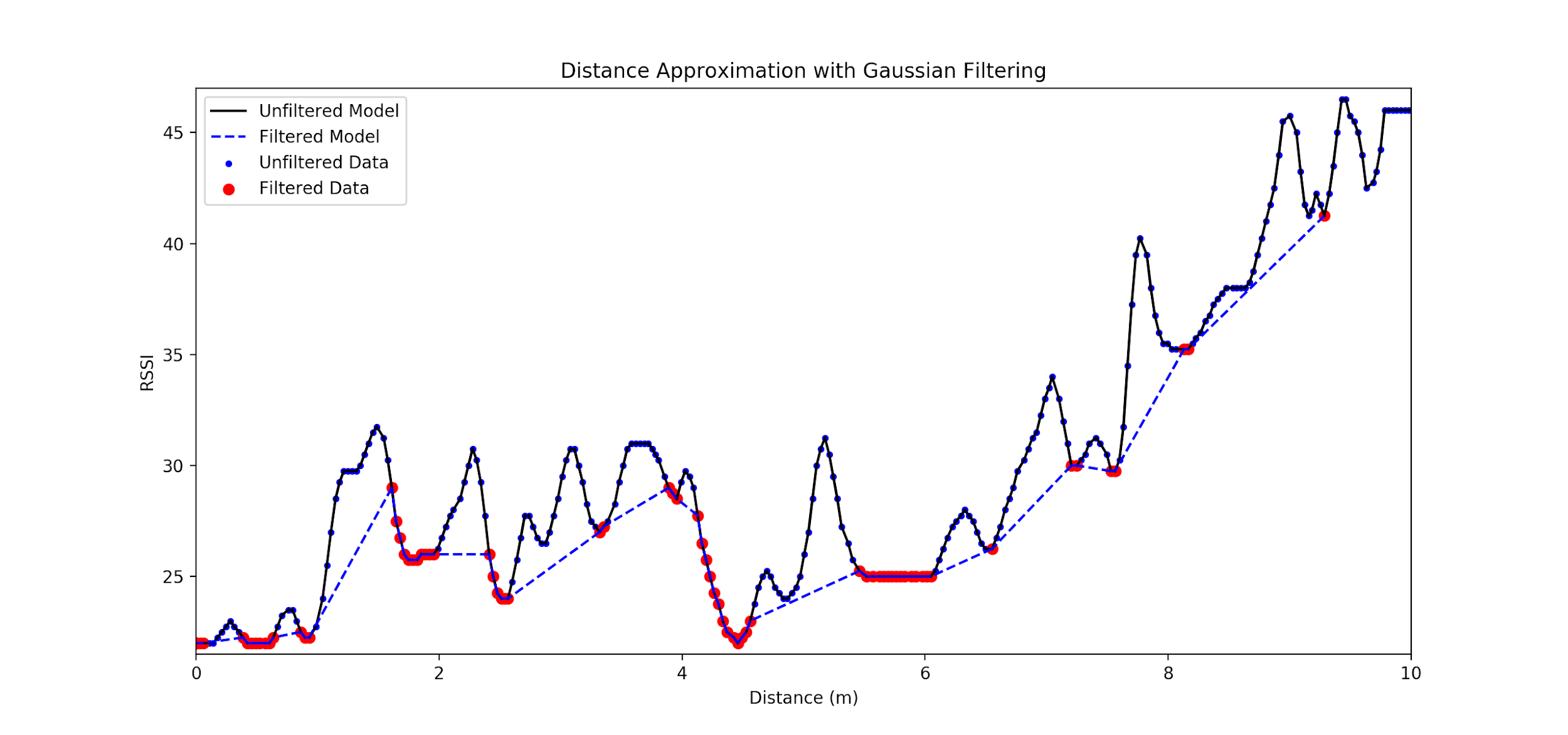 Results
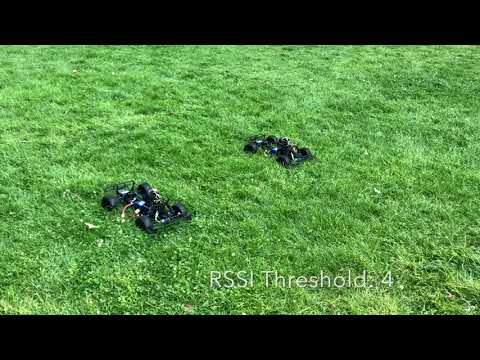 Conclusions
& Future Work
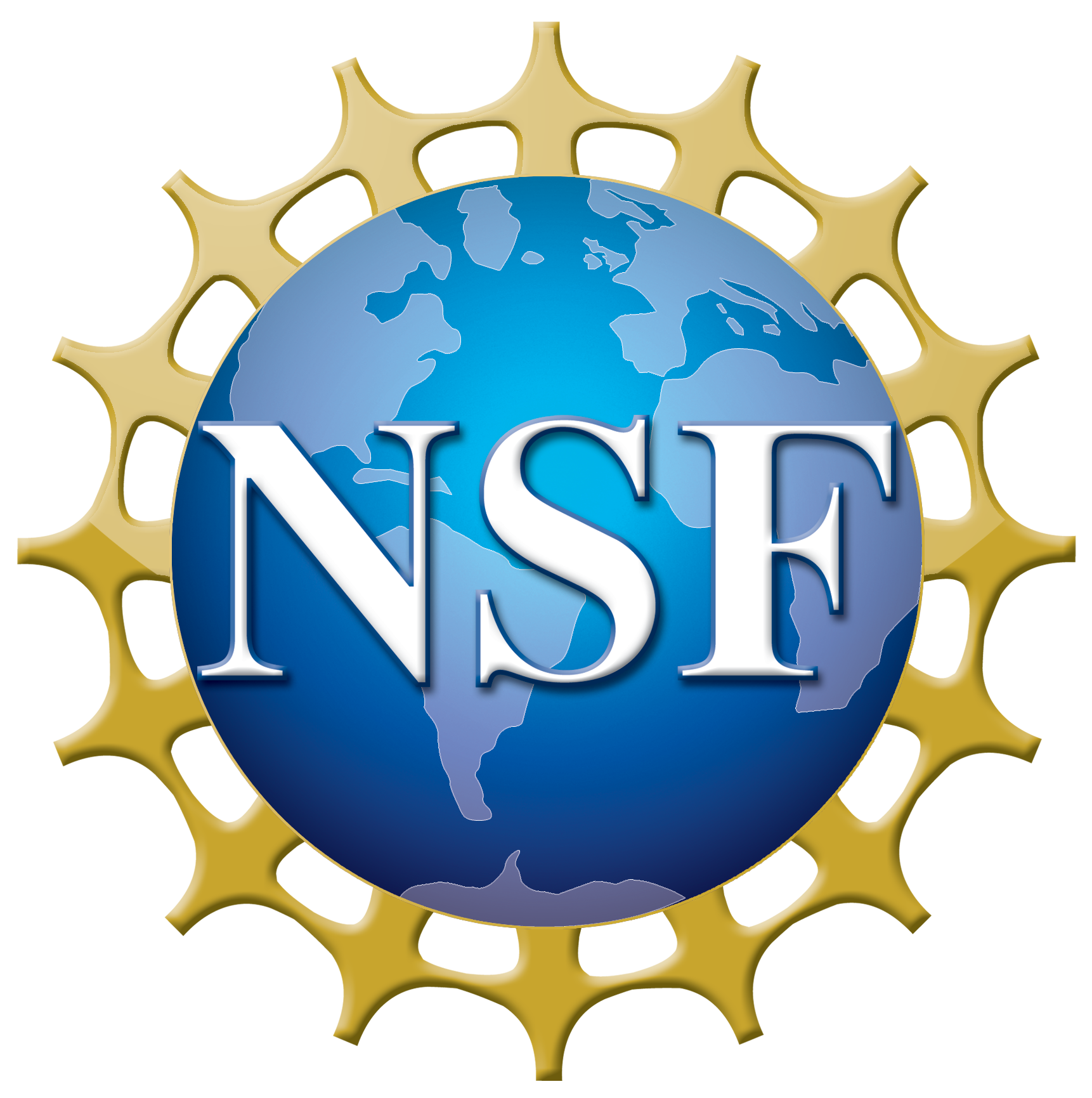 Robots under certain thresholding techniques are able to stay aligned
Refined filtering method increased the accuracy of the system, but a more appropriate filtering technique would assist greatly
Future Work: Ability for the system to learn parameters needed to increase the accuracy of the system (as compared to simulation).
This work supported by the National Science Foundation under award number IIS-1757929
Thank you!